Just google it
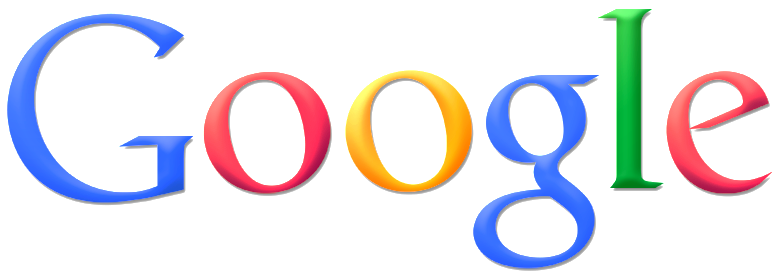 Internet searches
Simplify your searches
WC STORY

As of 9/11/13, According to worldwidewebsize.com, there were a total of 17 Billion Web Pages on the Internet—but it really is almost impossible to quantify how many active pages there really are

If you “Google” Google, you will receive 6,540,000,000 results mentioning, or containing the word “Google”

You can find anything on the Internet
LESS IS MORE
Advanced search options
site:	Search only within a specific site
	site: www.gonzaga.edu Kevin Pangos

filetype:	find a type of file (.pdf .ppt .doc)
	filetype:ppt american revolution

define:	find definitions of a word
	define:dog
More advanced search options
+/-*		Add, multiply, divide and subtract

% of		Find a percent of a number 

Cos() sin()	Trigonometry functions

Km to miles	converts units

Related:	find pages that have similar content
		related:website
Boolean operators
OR

AND

NOT
or
ALWAYS BROADENS A SEARCH
Keyword Search: Jazz or Blues
Includes: Jazz, Blues and Jazz or Blues
JAZZ
BLUES
and
This search locates articles that discuss BOTH Jazz and Blues. Every record MUST contain both
BLUES
JAZZ
Must Be BOTH
NOT
EXCLUDES records that contain the term “BLUES.”  *****If an article compares Jazz with Blues you might lose it with your search—be aware of the consequences.
X
JAZZ
BLUES
More about NOT
When to use NOT and when not to use NOT!
NOT is appropriate when a word is used in different contexts. For example, the search vikings not minnesota retrieves records about Vikings but not the Minnesota Vikings. If you are studying Medieval Viking sagas, this is good. If you are researching pro football, it's not.
( ) Order of operations
Parentheses indicate relationships between search terms. They force the computer to process your search terms in the order you intend and to combine them in the way you want

Ex: Lacrosse or soccer and history
Retrieves about 80 items, combines soccer and history. 
Retrieves all books about  lacrosse 

Ex. (lacrosse or soccer) and history
Retrieves about 60 items 
Combines lacrosse or soccer AND those results with history
* truncation
If you want to search for part of a word or a whole word that may have several endings, use a "wildcard," commonly an asterisk (*), though some search engines use other symbols. It will improve search results and save you time.

Example: To find Universities or University Use Universit*

Example: To find legislate, legislature, legislates, legislation, legislating USE legislat*
“ “ Set of words
Put Quotes around a set of words to find an exact quote or term

Example: “I have a dream”
+/- a word
+ Word:		Finds exact words, no synonyms
			+peace +freedom

-Word:			search for Homer not Simpsons
			homer – simpsons

Word*Word		find other combinations between words
			creative*writing

.. :			Gets ranges of dates or events
			presidents 1800..1950
HOW MANY U.S. STATES HAVE LESS THAN ONE MILLION PEOPLE?
-7-
DISTRICT OF COLUMBIA IS NOT A STATE
HOW TALL IS THE STATUE OF LIBERTY?
305’
WHAT WAS THE NAME OF THE OLDEST WOMAN IN RECORDED MEDICAL HISTORY AND HOW OLD WAS SHE?
Jeanne Calment
122 years 164 days
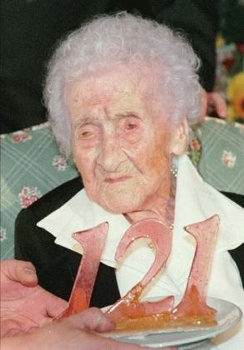 HOW MANY ROOMS ARE IN THE WHITE HOUSE?
132
IN INCHES, WHAT IS THE STANDARD DISTANCE BETWEEN U.S. RAILROAD TRACKS?
56.5”